Знакомство детей 2 – 3 лет с доступными явлениями природы
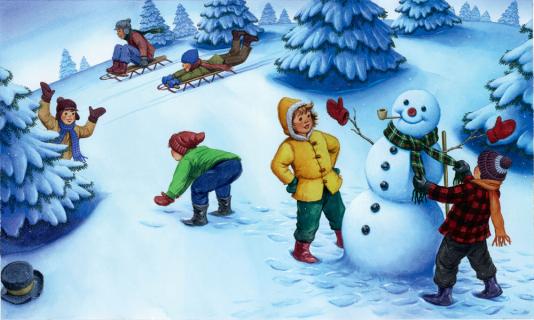 Задачи:
Формировать умение отличать зиму от других времён года;
Расширять представления о птицах: голубях, воронах, воробьях, синицах. Дать представление о снегире; 
Формировать желание помогать птицам в зимней период;
Расширять представления о деревьях, показать особенности лиственных и хвойных деревьев, травянистых растений в зимний период;
Показать, что солнце светит во все времена года;
Рассмотреть особенности зимнего неба;
Показать особенности ветреной погоды зимой;
Дать представления о свойствах снега;
Продолжать знакомить со свойствами воды.
Мир живой и неживой природы
Зима – самое холодное время года. Устанавливаются короткие дни и длинные ночи. Приходят морозы. Земля покрывается снежным покровом. В это время мы наблюдаем туман, гололёд, изморозь, вьюгу.
Природа
Живая
Неживая
- Растения
 Животные
Человек
Солнце
 Ветер
 Вода
 Небо
 Снег
Живая природаПтицы
Все птицы летают, во время полёта машут крыльями. Тело птиц покрыто перьями, поэтому им не холодно.
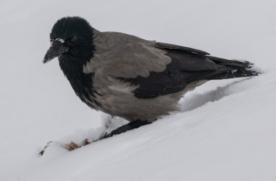 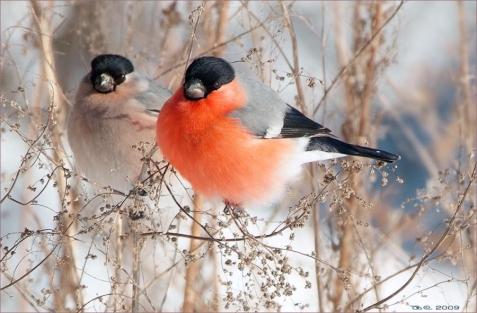 Похолодало – птицы нахохлились.
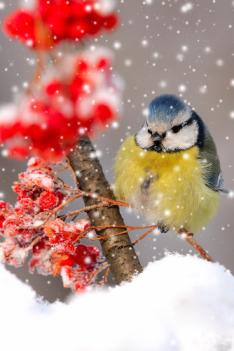 Зимой птицам сложно найти корм. Люди делают кормушки для птиц и насыпают в них корм.
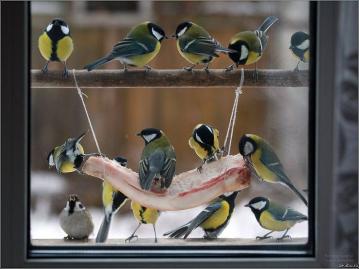 Покормите птиц зимой!
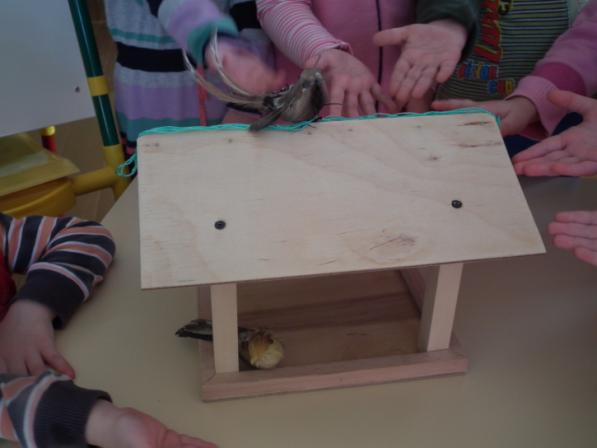 Воробьи летают стайкой
На деревьях сидят много красивых красногрудых снегирей. Снегире очень любят клевать ягоды рябины.
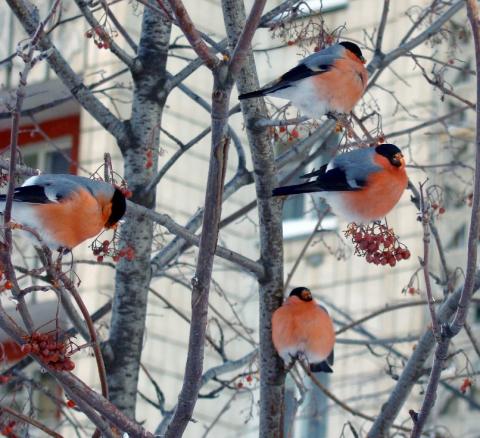 Деревья
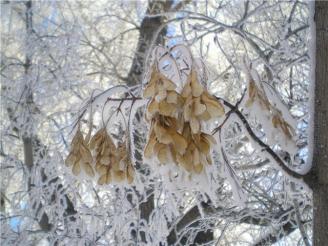 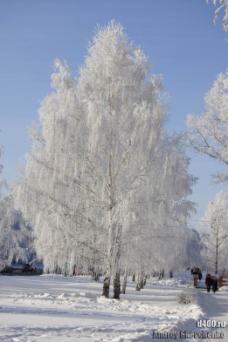 Зимой клён и берёза стоят без листьев.
На ёлке вместо листьев зелёные иголочки. Снег падает на деревья, в снегу они очень красивые. Если светит солнце, снег на деревьях блестит.
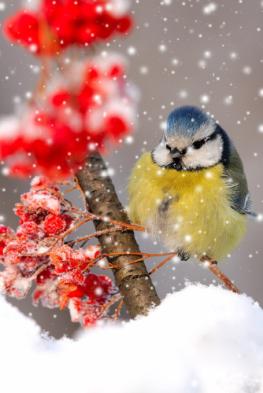 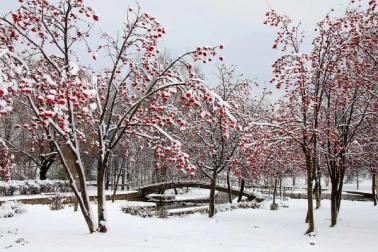 На рябине сохранились ягоды. На красных ягодах рябины лежит белый снег. Птицы прилетают и клюют ягоды рябины.
Зимой, когда нет листьев на деревьях, берёзу можно отличить от других деревьев по белому стволу.
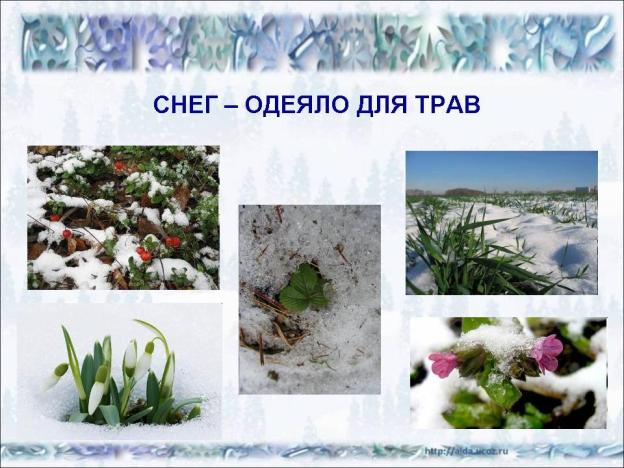 Травы нет. Лишь иногда из под снега выглядывает немного травы. Под снегом травке тепло, она словно укутана одеялом.
Неживая природаСолнце
Зимой солнце светит, но не греет.
Снег очень красиво блестит на солнце.
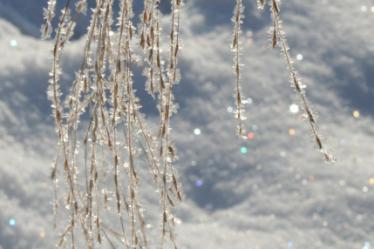 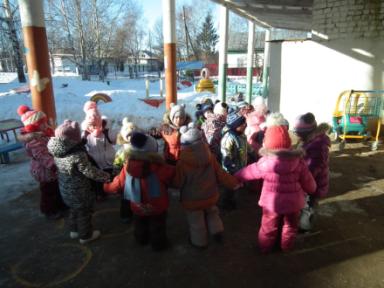 Светит солнце, но на улице мороз. Мороз щиплет нос щёки.
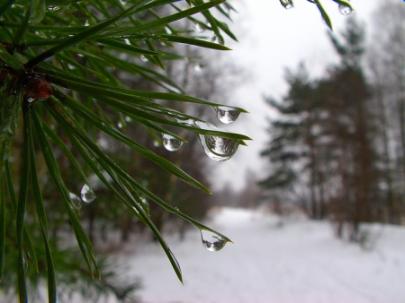 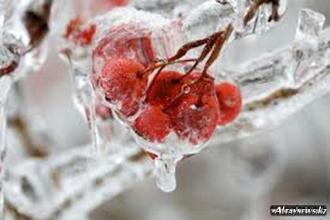 Солнце не светит -  на улице пасмурно.
Небо зимой бывает:
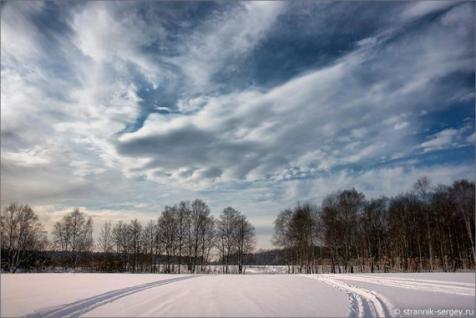 Голубое
Синее
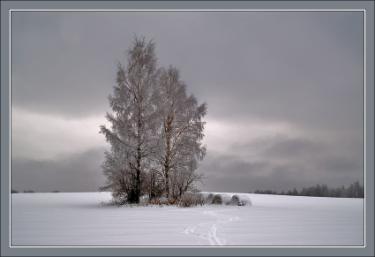 Серое
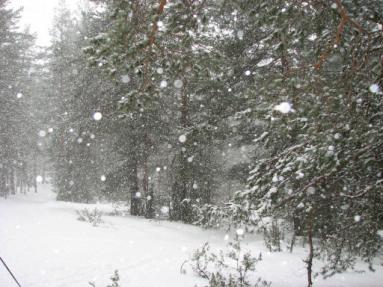 Перед снегопадом небо становится тёмным
Ветер
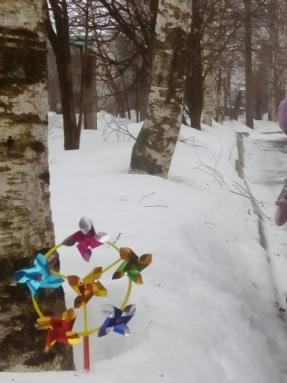 Ветер поднимает и кружит снег
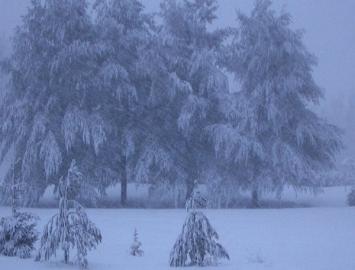 Наблюдение за движением вертушек во время ветра.
Снег лежит на деревьях, на земле, на скамейке…
Намело много снега – образовались сугробы.
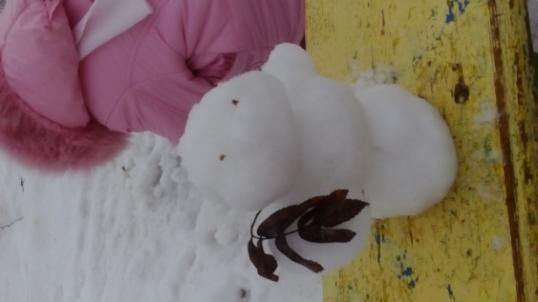 Снег белый, холодный, лёгкий, пушистый. 
Из снега можно лепить снежки и снеговиков.
Свойства льда и снега
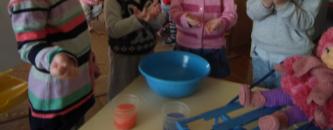 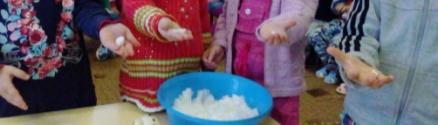 Если крепко сжать снег или лёд в ладошке – он растает, превратится в воду.
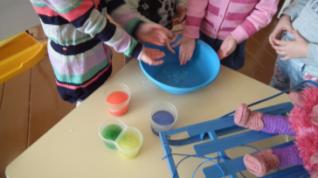 Он тает в тепле…
Лёд прозрачный. 
Если в воду налить краску, получится цветной лёд.
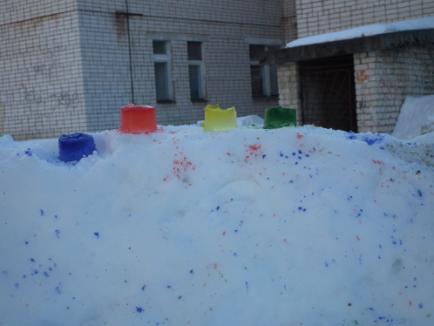 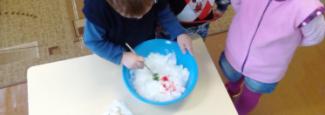 Снег тоже можно красить
Таким образом:
Природа живая и неживая;
Далекая и близкая;
Известная и неизвестная;
Всегда едина;
В ней нет ничего лишнего и не нужного;
В природе все имеет своё место и значение.
Спасибо за внимание !